2015年终 工作总结
目录
2014年工作内容回顾

重点工作剖析

经验总结分享

2015年工作展望
工作分类
101001010101010……
分析调查
信息采集
协同工作
综合性质
1
2014年工作内容回顾
回顾
工作总结工作总结工作总结工作总结
工作总结工作总结工作总结工作总结
工作总结工作总结工作总结工作总结
工作总结工作总结工作总结工作总结
回顾
工作总结工作总结工作总结工作总结
工作总结工作总结工作总结工作总结
回顾
2
重点一
工作总结工作总结工作总结工作总结
工作总结工作总结工作总结工作总结
重点二
重点工作
   剖析
工作总结工作总结工作总结工作总结
工作总结工作总结工作总结工作总结
重点三
工作总结工作总结工作总结工作总结
工作总结工作总结工作总结工作总结
3
经验总结分享
经验
工作总结工作总结工作总结工作总结
工作总结工作总结工作总结工作总结
经验
2015年工作展望
经验
工作总结工作总结工作总结工作总结
工作总结工作总结工作总结工作总结
经验
经验
经验
工作总结工作总结工作总结工作总结
工作总结工作总结工作总结工作总结
4
2015年工作展望
工作展望
工作展望
工作展望
工作展望
2015年工作展望
Thank you
主讲人：贝当
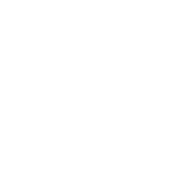 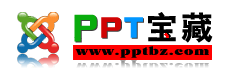 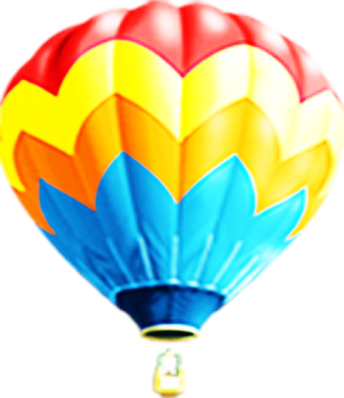 PPT宝藏致力于优秀的ppt分享
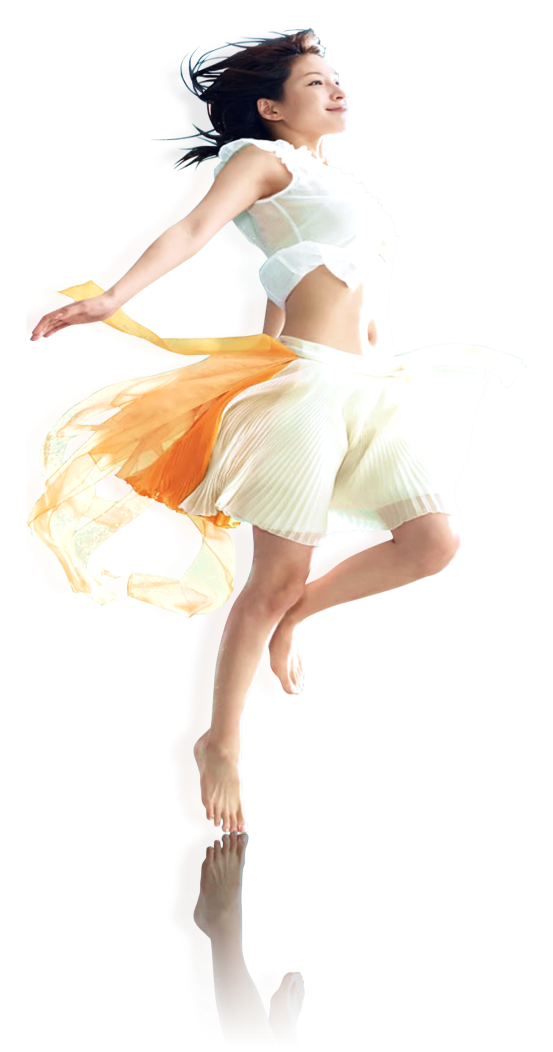 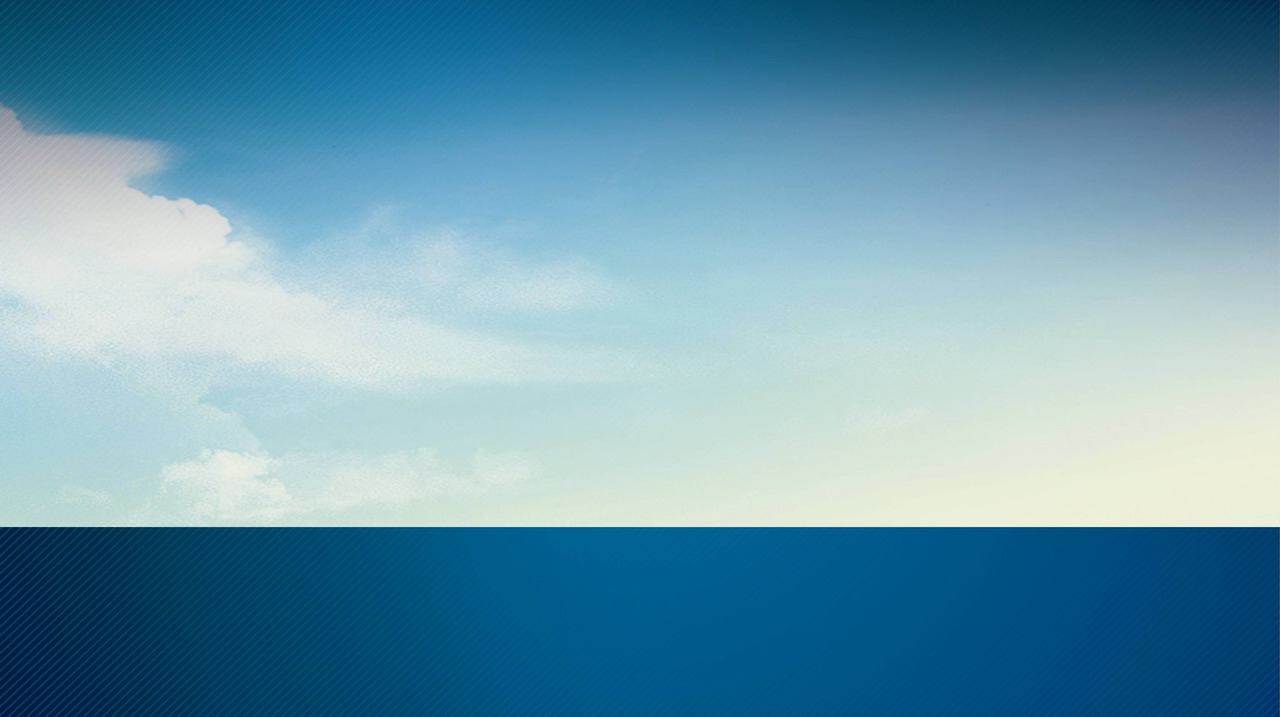 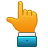 PPT模板下载 http://www.pptbz.com/

PPT素材下载  http://www.pptbz.com/pptshucai/

PPT背景图片 http://www.pptbz.com/pptpic/

PPT课件下载 http://www.pptbz.com/kejian/
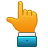 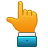 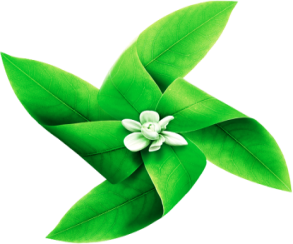 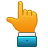 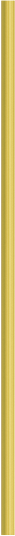 更多精美ppt下载请点击：ppt宝藏-www.pptbz.com
9